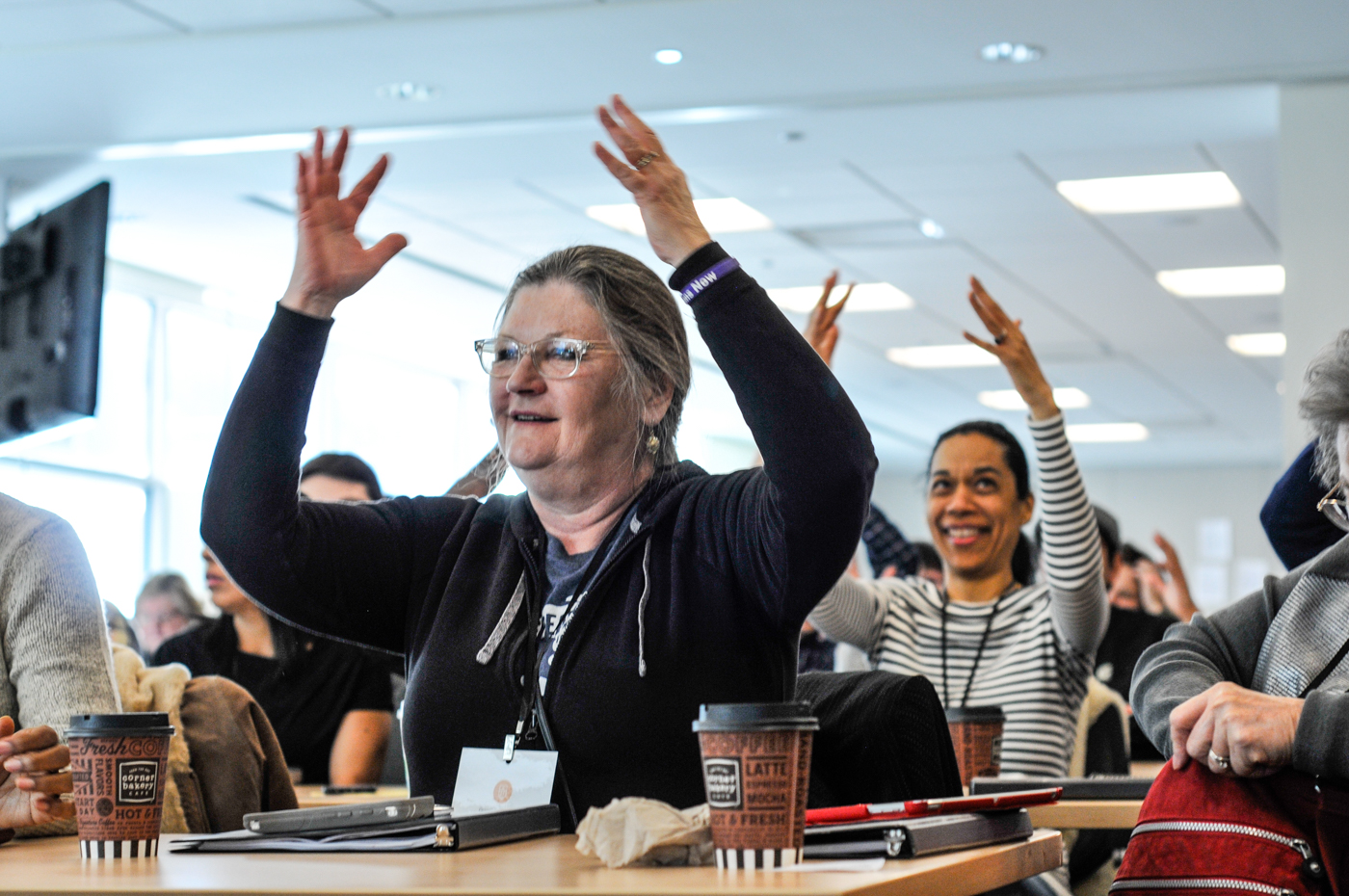 OFA 2017 Fall Fellows Leader
Fall 2017
 Bobby Brady-Sharp, Training Projects Manager
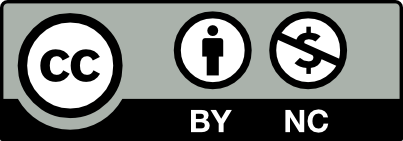 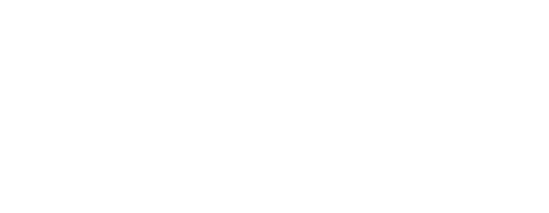 [Speaker Notes: This work is licensed under the Creative Commons Attribution-NonCommercial 4.0 International License. To view a copy of this license, visit http://creativecommons.org/licenses/by-nc/4.0/ or send a letter to Creative Commons, PO Box 1866, Mountain View, CA 94042, USA]
Intro and announcements
Close and HW
Analyzing conflict
Conflict components
Reframing
Agenda
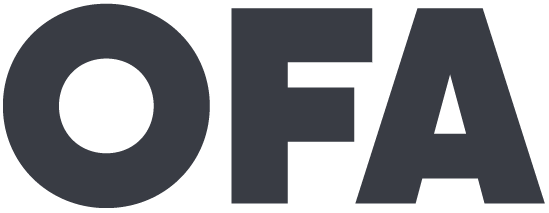 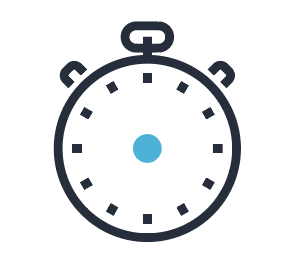 Logistics
We will meet for 90 minutes
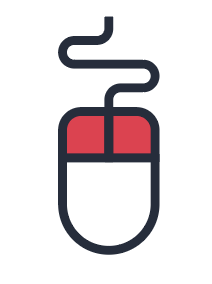 You will need a pen and paper or means of taking notes
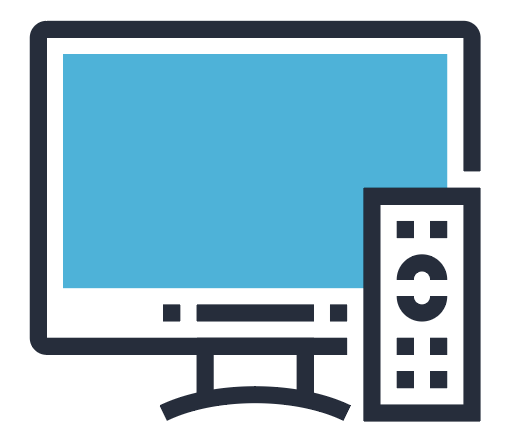 A recording of this call will be 
available later this week.
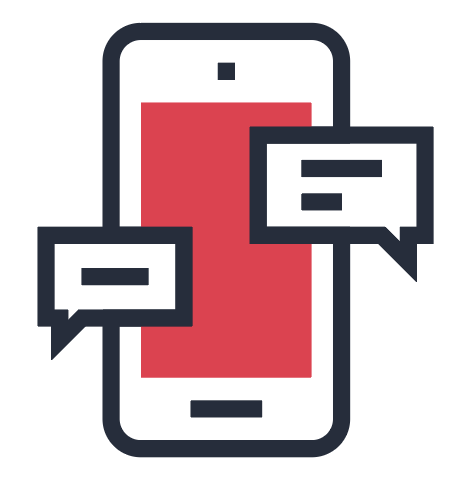 Please tweet -- #OFAFellows
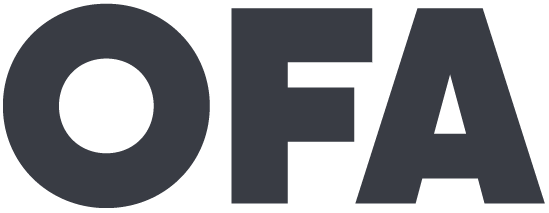 1
2
3
Goals
Define conflict and your normal outcomes and processes in dealing with it

Relate conflict to potential conflicts with your fellows and your teams, and reflect on how you will respond to them

Analyze case/studies and videos to increase your understanding of conflict
Housekeeping items
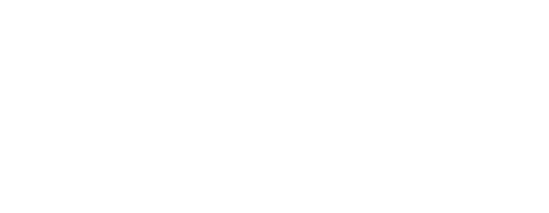 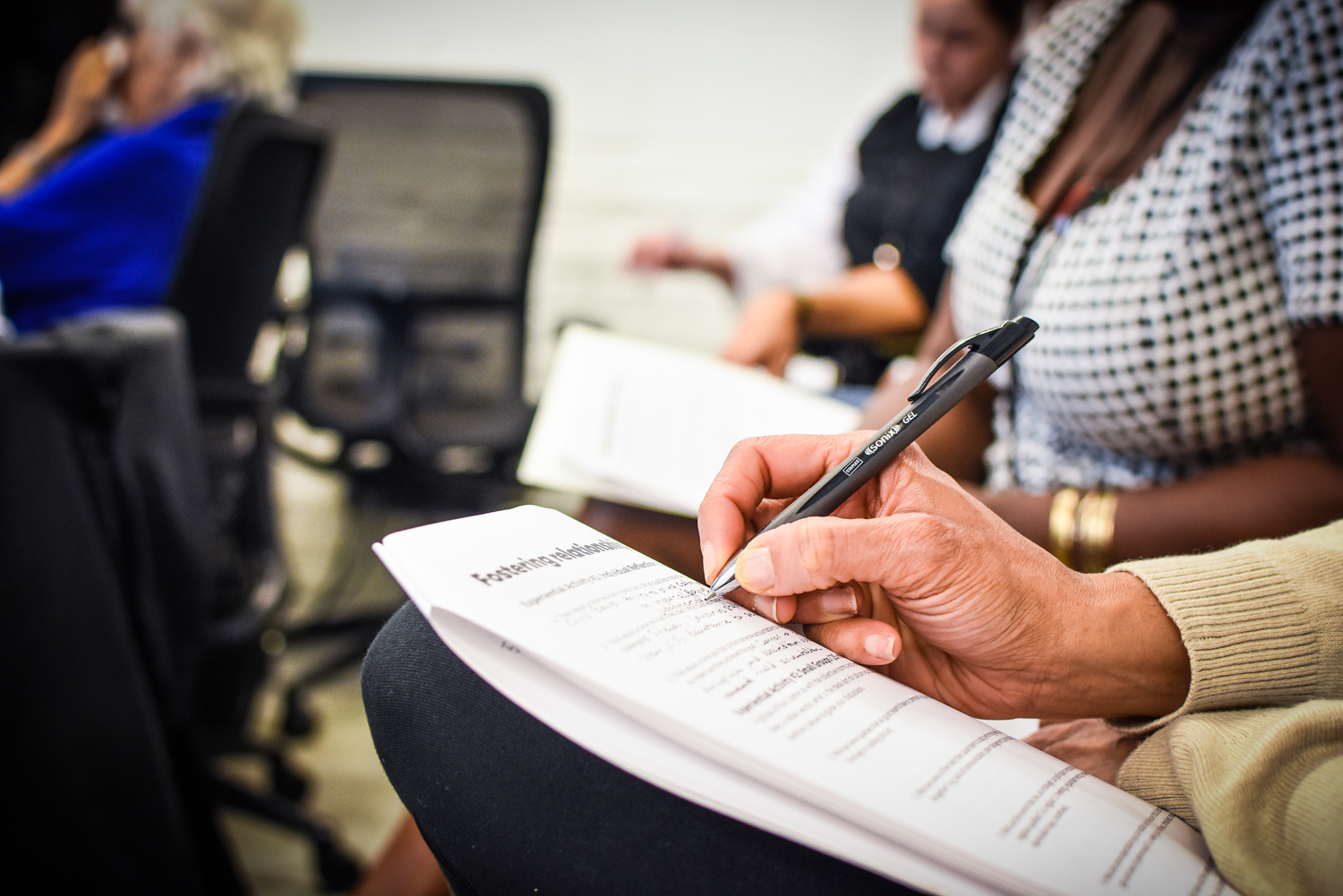 Defining conflict
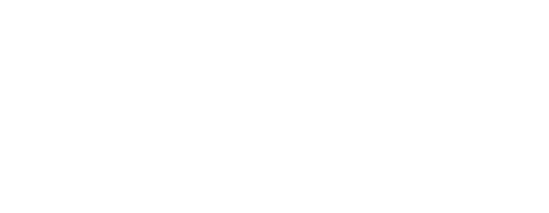 Conflict is…
A part of life

Usually uncomfortable

Can be managed in destructive or constructive ways

Is often complex – as in, not black and white
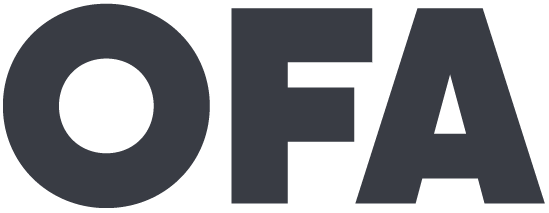 Conflict: 
”Exists whenever incompatible activities occur, where one party is interfering, disrupting, obstructing, or in some way making another party’s actions less effective.”
– Morton Deutsch
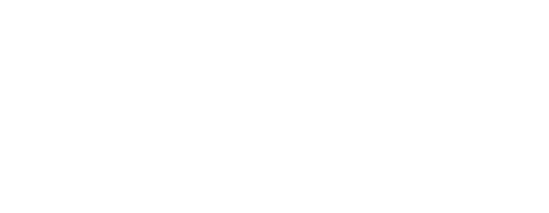 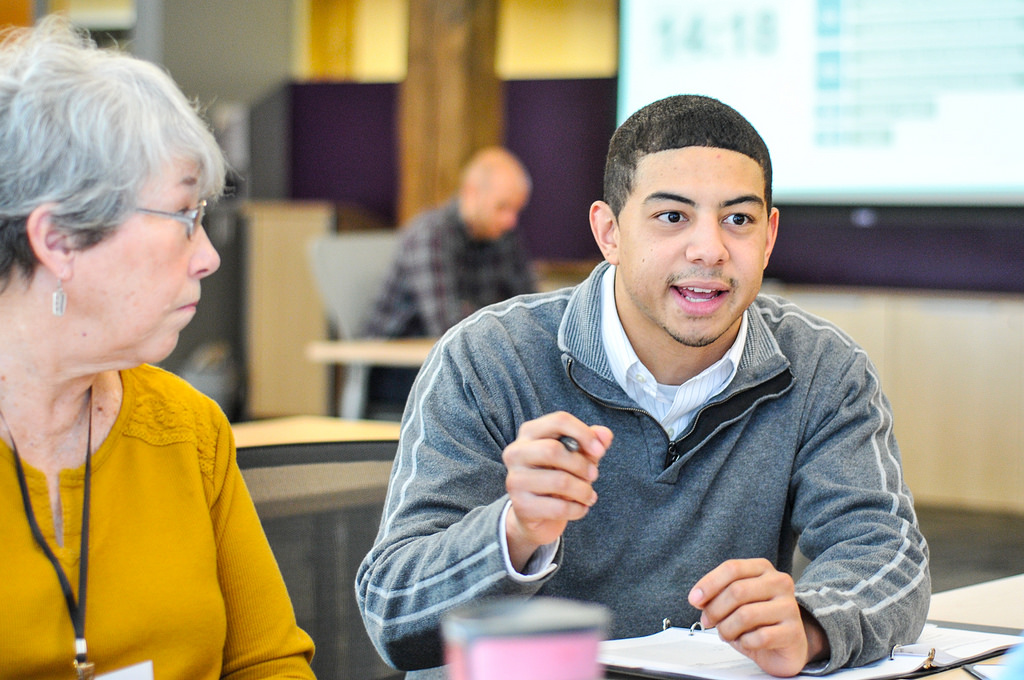 Dual-Concern Model
(Morton Deutsch)
The Dual-Concern model of conflict resolution is concerned with outcomes of a conflict.
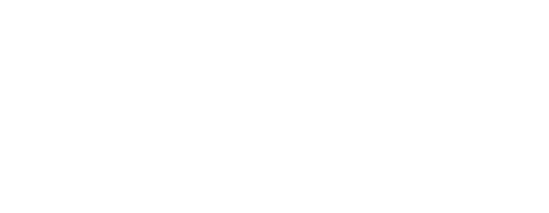 Competing
Collaborating
Compromising
Avoiding
Accommodating
Assertiveness
Cooperativeness
1. Discussion
2. Engagement
3. Accommodation
4. Dynamic
Emotional restraint
Emotional expressiveness
Direct
Indirect
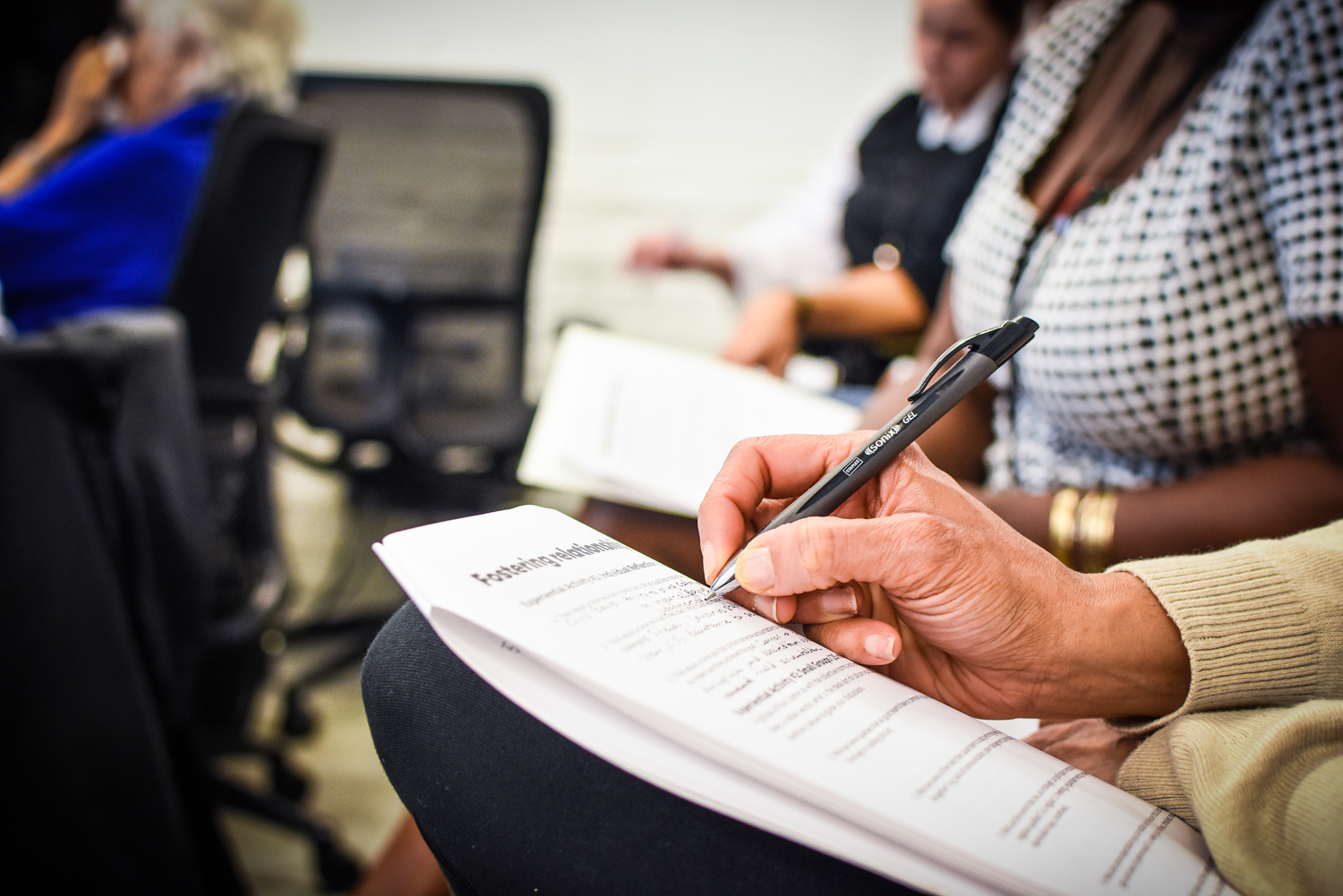 Conflict components
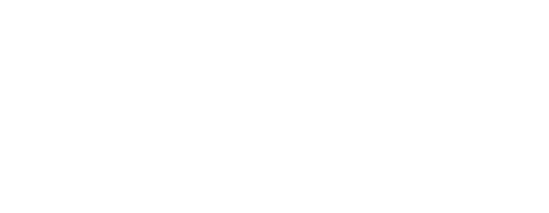 Influencing Factor
Worldview (and culture) – Paradigm for interpreting the world.

Situation – Environment, place, time, power dynamics, social context

*Choice Point – What can I do to create an atmosphere conducive to collaboration?
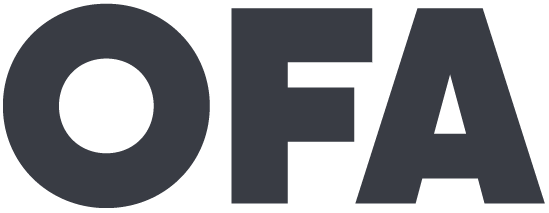 Framing Factors
Position – Demands people make, stances people take (What)

Needs – Underlying reason for the stance (Why)

Reframe– What is the problem really about? (needs)\

Alternatives: creative choices vs. acting out of habit
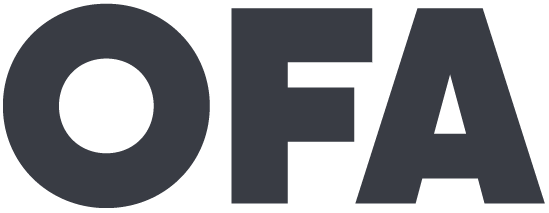 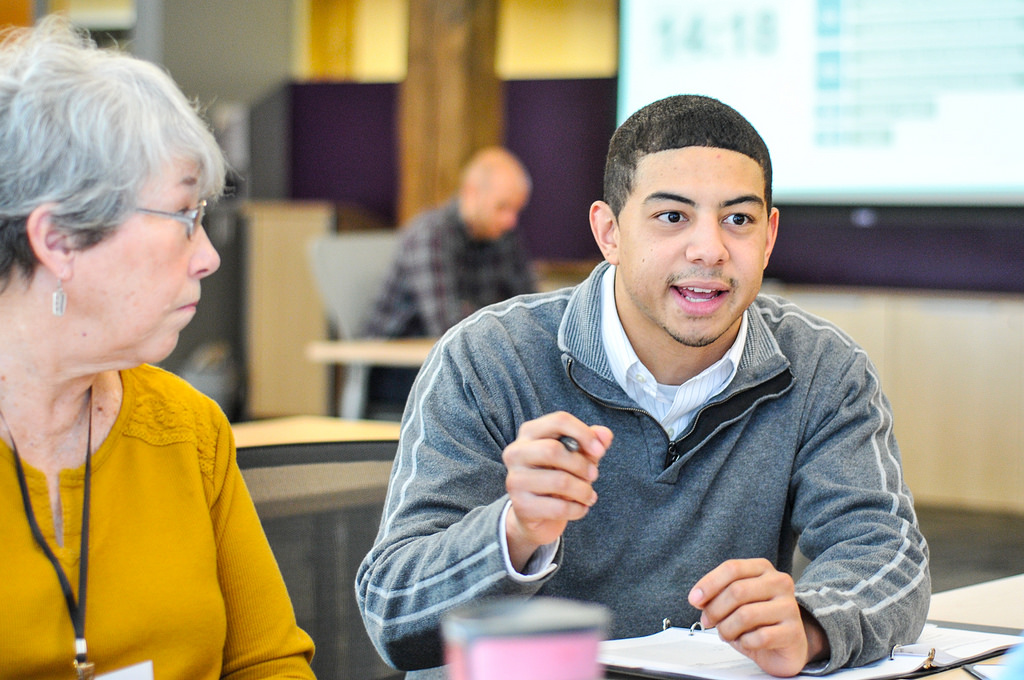 Reframing conflict—
a basic model
A’s position
B’s position
A’s needs
B’s needs
Conflict
Coaching
Why is this happening?
COMMON GROUND
Directing
Reframing Question:
How can we meet the priority needs of A, while at the same time meet the priority needs of B? What is this conflict REALLY about?
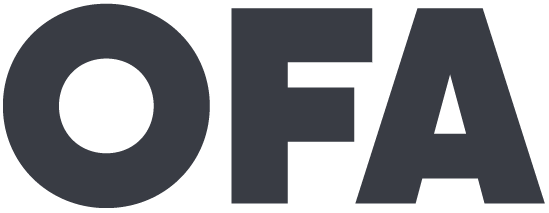 A’s position
B’s position
Coaching
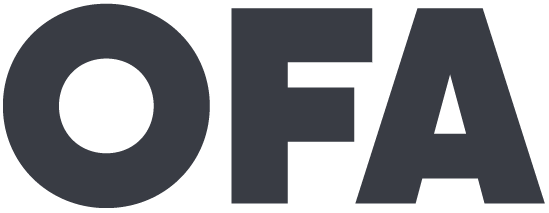 A’s position
B’s position
Conflict
Coaching
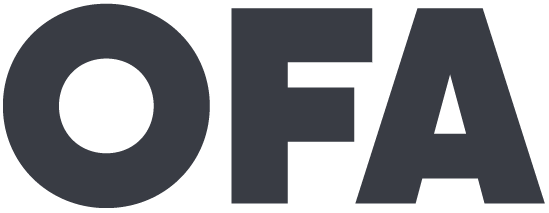 A’s position
B’s position
A’s needs
B’s needs
Conflict
Coaching
Why is this happening?
Directing
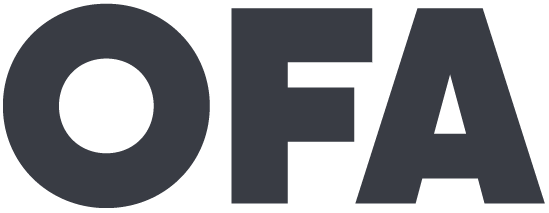 A’s position
B’s position
A’s needs
B’s needs
Conflict
Coaching
Why is this happening?
COMMON GROUND
Directing
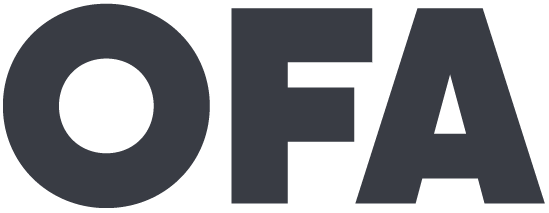 A’s position
B’s position
A’s needs
B’s needs
Conflict
Coaching
Why is this happening?
COMMON GROUND
Directing
Reframing Question:
How can we meet the priority needs of A, while at the same time meet the priority needs of B? What is this conflict REALLY about?
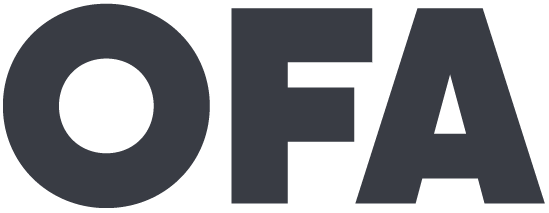 Reframing question: 
How can we meet the priority needs of A, while still meeting the priority needs of B?
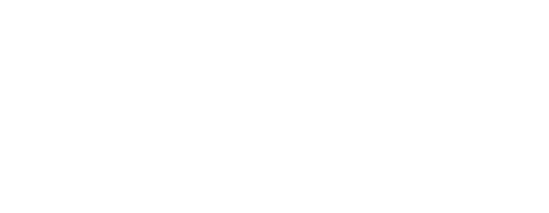 Reframing questions
Takes time

Creates alternatives and options to resolve the conflict

This an example of not compromising – At a root level, each person has a need for X,Y,Z
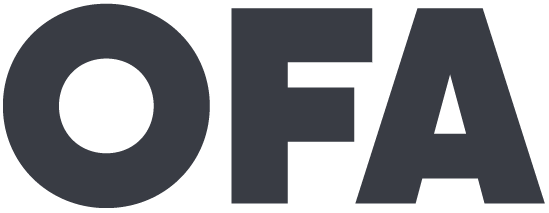 In order to effectively reframe the conflict, you will need to ask probing questions.
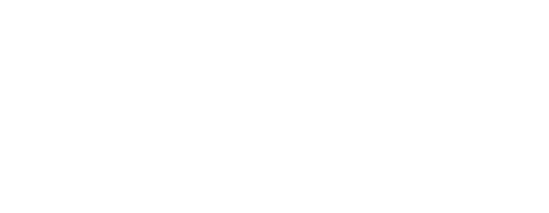 Probing is critical as a mediator —the goal is to surface underlying needs, feelings, and concerns.
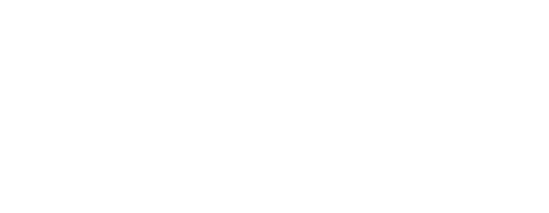 Once you get to the root 
of the conflict, a good mediator will align intent and impact of each party through informing the needs.
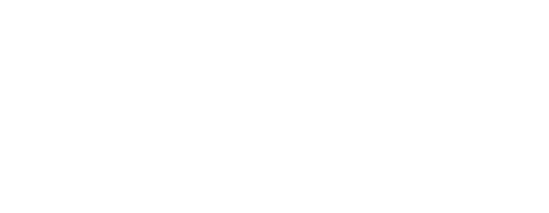 “So it seems to me that the problem is actually that A has a need for X, and B has a need for Y.”
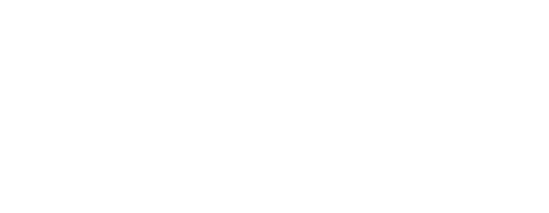 A CONFLICT RESOLUTION FRAMEWORK:
Beginning
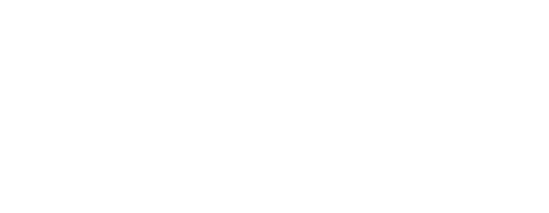 Beginning resolution
Set Context

Build warm climate – are you creating a situation that is good for all parties?

Establish rapport

Identify influencing factors
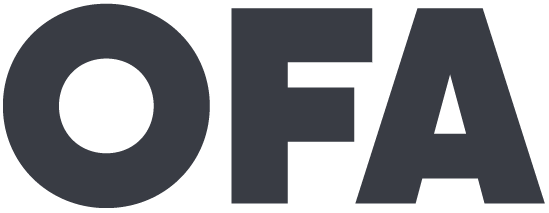 A CONFLICT RESOLUTION FRAMEWORK:
Middle
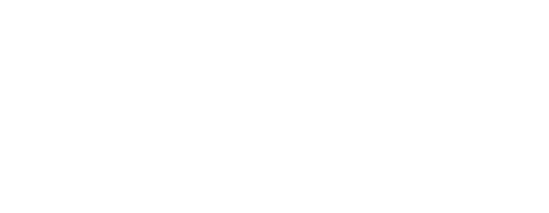 Middle
resolution
Identify each parties positions/issues

Probe for underlying concerns, feelings, and need

Push both parties to begin reframing conflict towards their needs

Paraphrase content and feelings being heard
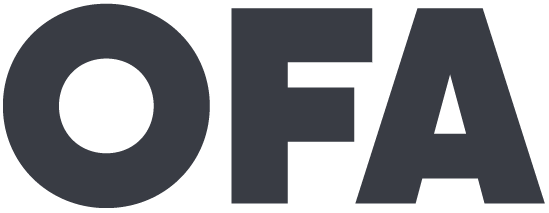 A CONFLICT RESOLUTION FRAMEWORK:
End
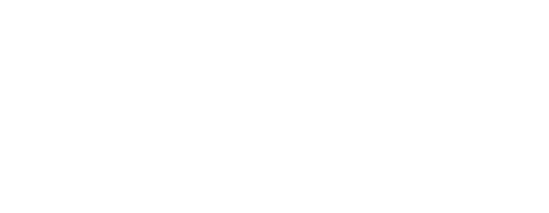 End
resolution
Reaffirm reframing of issues to needs level

Creatively and collaboratively brainstorm possibilities to resolve the conflict

Decide on a mutually beneficial agreement
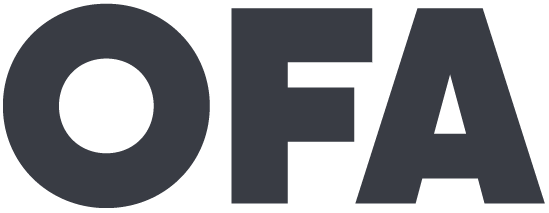 15 minutes
What is the issue?

What are the needs of each person?

What is the reframing question?

What is the informing statement?
Group Discussion of Conflicts
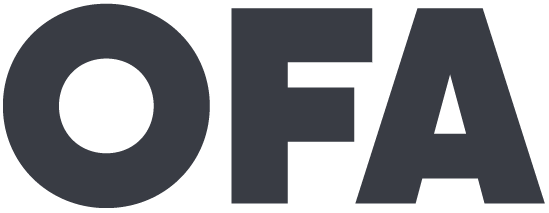 15 minutes
What is the issue?

What are the needs of each person?

What is the reframing question?

What could have been done to avoid this situation?

What is the informing statement?
Breakout
Bit.ly/Conflictstudy2
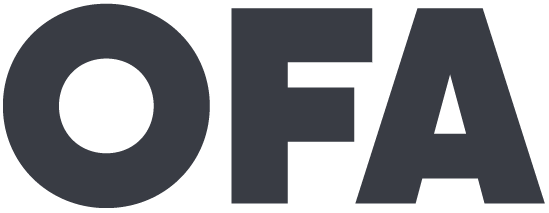 1
Key takeaways
Conflict just is – it is neither good nor bad
1
2
Key takeaways
Conflict just is – it is neither good nor bad

Conflict, when unaddressed, will lead to outcomes that could have been averted
1
2
3
Key takeaways
Conflict just is – it is neither good nor bad

Conflict, when unaddressed, will lead to outcomes that could have been averted

When a conflict arises, you will begin to have tools and resources to resolve and mediate it
1
2
3
4
Key takeaways
Conflict just is – it is neither good nor bad

Conflict, when unaddressed, will lead to outcomes that could have been averted

When a conflict arises, you will begin to have tools and resources to resolve and mediate it

Conflicts are VERY unlikely to be resolved over email, text, or voicemail. They should be discussed and mediated
OFA Training

Thank you for joining today’s webinar.

Check the your recap email for a copy of the material covered 
today, including a video and audio recording of the webinar. 

Email fellows@ofa.us with any questions.